Fig. 4 Conceptual map of MarpoDB information flow. Top: dataset development. Results from queries in MarpoDB return ...
Plant Cell Physiol, Volume 58, Issue 1, January 2017, Page e5, https://doi.org/10.1093/pcp/pcw201
The content of this slide may be subject to copyright: please see the slide notes for details.
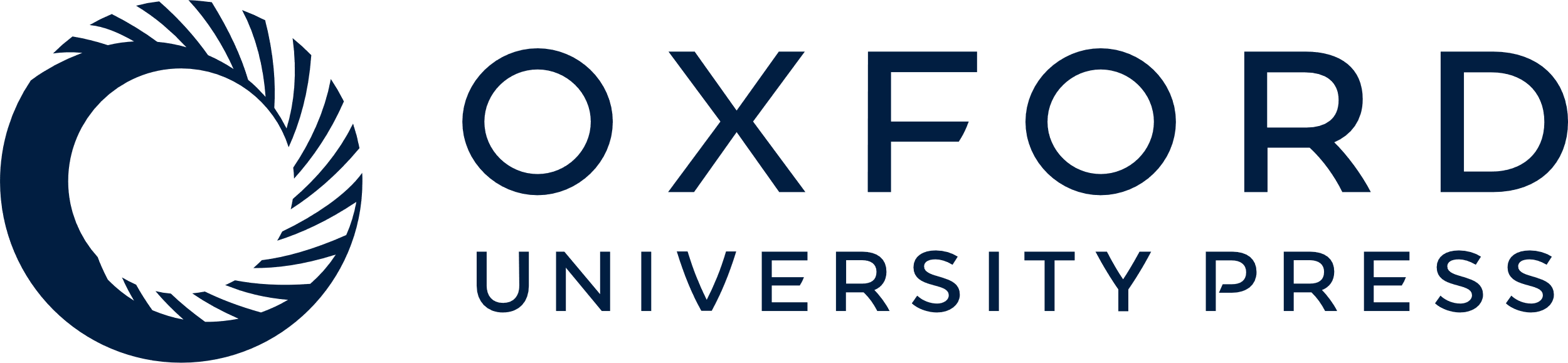 [Speaker Notes: Fig. 4 Conceptual map of MarpoDB information flow. Top: dataset development. Results from queries in MarpoDB return the genetic parts required for designing novel genetic constructs, and feedback provided by the users can improve the quality of the annotations. Parts are domesticated for the common syntax for type IIS assembly and produced by synthesis or amplification. Physical parts are assembled and transformed into plants to evaluate their performance. Experimental output is then fed back into MarpoDB to improve the annotations and characterization of the parts, and back referencing to the source data is provided. At the design stage synthetic devices can be submitted to MarpoDB as well as the IDs for the physical location of the assembled plasmid in the form of an Addgene reference. Bottom: database development. MarpoDB can be cloned or forked through git, and local versions of the database can be deployed with custom datasets. Feature developments by users generate upgraded databases and forked repositories can commit changes and submit pull requests to MarpoDB for distributed database development.


Unless provided in the caption above, the following copyright applies to the content of this slide: © The Author 2017. Published by Oxford University Press on behalf of Japanese Society of Plant Physiologists.This is an Open Access article distributed under the terms of the Creative Commons Attribution License (http://creativecommons.org/licenses/by/4.0/), which permits unrestricted reuse, distribution, and reproduction in any medium, provided the original work is properly cited.]